Муниципальное бюджетное общеобразовательное учреждение 
«Средняя общеобразовательная школа № 2 им. М.Ф. Костюшева»
(МБОУ «СОШ № 2»)
«Чтение с увлечением, или Что почитать современному подростку»
Рекомендательный указатель
 для среднего школьного возраста
Подготовила: педагог-библиотекарь/ Балаева Н.Ю
Любовь к чтению рождается из интереса к конкретным книгам. Какие книги интересны подросткам сегодня? Многие из представленных книг — прекрасные, глубокие и одновременно увлекательные рассказы и повести. В них находится место смеху и слезам, сложным жизненным ситуациям и оптимистическому взгляду в будущее. В них нет нравоучений, есть только живой пример героев и предложение читателям — как взрослым — сформировать свое мнение, свою позицию.
Луис Сашар «Ямы»
Сашар Луис автор многих книг для детей. За книгу “Ямы” он получил две награды – в 1989 году Национальную книжную премию (США) и в 1999 году медаль Ньюбери. Его книги с удовольствием читают не только дети, но и их родители. Книга повествует об истории мальчика Стэнли Илнэста, который твердо убежден в том, что на его роду лежит проклятье цыганки. Он списывает все семейные неудачи именно на это обстоятельство. Внезапно его обвиняют в том, чего он не делал и отправляют в исправительный лагерь? Зеленое озеро?. Только вот от озера там осталось одно название… Там только одна пустыня, который перекапывают ученики в воспитательных целях. Но это лишь прикрытие. Директор лагеря хочет что-то найти под землей. Что же она хочет там найти и как все это взаимосвязано с родовым проклятием Стэнли Илнэста? Эта книга с искрометным юмором и увлекательным сюжетом будет интересна любому ребенку. От нее очень сложно оторваться, так как она держит читателя в постоянном напряжении. Книга “Ямы” экранизировалась, но читать ее все равно любят гораздо больше.
https://libking.ru/books/child-/child-det/218852-luis-sashar-yamy.html
Андрей Жвалевский «Время всегда хорошее»
Что будет, если девчонка из 2018 года вдруг окажется в 1980 году? А мальчик из 1980 года перенесется на ее место? Где лучше? И что такое "лучше"? Где интереснее играть: на компьютере или во дворе? Что важнее: свобода и раскованность в чате или умение разговаривать, глядя в глаза друг другу? И самое главное - правда ли, что "время тогда было другое"?
А может быть, Время всегда хорошее, и вообще, все зависит только от тебя...
 https://www.labirint.ru/books/791125/
https://www.litmir.me/br/?b=111210&p=1
Андрей Жвалевский «Время всегда хорошее»
Олег Раин «Слева от солнца»
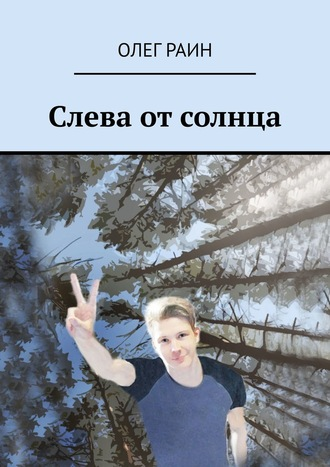 Эта книга – лауреат сразу нескольких литературных премий. Она о хакере Генке, знатоке Интернета, однажды перешедшем дорогу крупной корпорации. Подростка быстро вычисляют, и по совету участкового Генка смывается из города «от греха подальше» – на все лето к дальним родственникам в деревню Соболевку. ...
https://www.litres.ru/oleg-rain-13151413/sleva-ot-solnca/chitat-onlayn/
Дина Сабитова «Три твоих имени»
Ритка живет в деревне с сестрой и пьющими родителями. Третьеклассницу, аккуратистку Марго взяла в свою семью медсестра детдома. Почти взрослая Гошка надеется, что дурная слава защитит ее от окружающих. Но у каждой из них есть шанс стать счастливой. И все они – одна девочка. От того, как повернется ее судьба, зависит, какое имя станет настоящим. Пронзительная история ребенка, потерявшего родителей и попавшего в детский дом, читается на одном дыхании. И все же самое сильное в этой книге – другое: в смешанном хоре голосов, рассказывающих историю Маргариты Новак, не слышно ни фальши, ни лукавства. Правда переживаний, позволяющая читателю любого пола и возраста ощутить себя на месте героев заставляет нас оглянуться и, быть может, вовремя протянуть кому-то руку помощи.

https://www.litres.ru/dina-sabitova/tri-tvoih-imeni-2/
Екатерина Мурашева «Гвардия тревоги»
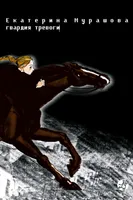 "Гвардия тревоги" - новое произведение Екатерины Мурашовой, автора "Класса коррекции" - самой обсуждаемой книги последних лет о современной российской школе, о педагогах и о "проблемных" подростках. Попав в 8 "А" из других школ, Тая, Дима и Тимка оказываются "в стороне" от одноклассников, словно объединенных некой общей таинственной целью. В новом классе нет "дедовщины", никого не травят, ни на ком не "ездят". Откуда же у новичков странное чувство обособленности, изолированности, порой переходящее в панику?! Не устояв перед искушением раскрыть тайну одноклассников, герои повести окажутся на пути понимания сложных механизмов в себе и в других. И перед каждым из них встанет необходимость сделать выбор. В мае 2008 г. "Гвардия тревоги" стала лауреатом Национальной детской литературной премии "Заветная мечта".
https://www.livelib.ru/book/1000327366-gvardiya-trevogi-ekaterina-murashova
Рик Риордан «Перси Джексон и похититель молний»
Двенадцатилетний парень из Нью-Йорка, страдающий дислексией, узнаёт, что его отец – бог Посейдон. Перси отправляется в Лагерь полукровок, где проходит через испытания, достойные героев легенд и мифов. Ещё вчера его главной проблемой была домашняя работа, а сегодня – вопрос выживания. Книга о дружбе, справедливости, отзывчивости, мужестве героев.
https://www.chitai-gorod.ru/articles/v_kakom_poryadke_chitat_rika_riordana-4486?ysclid=lt5c4roahx255451894
Михаил Самарский «Формула добра»
Если ты собака-поводырь, то привередничать на работе тебе не к лицу. Вот и лабрадор Трисон поступил на службу к весьма необычной подопечной. Со слепой старушкой не побегаешь, не поиграешь, но он отлично справлялся со своей задачей, несмотря ни на что. Правда, скоро все изменилось, судьба преподнесла сюрприз. И верный помощник попал к совсем другим хозяевам. Поводырь стал… охранником! Казалось, быть на страже в детском садике – легче легкого, пока там не произошло страшное событие. Однако Трисон не простой пес, поэтому даже в критической ситуации смог показать себя с лучшей стороны!
https://mybook.ru/author/mihail-samarskij/formula-dobra/
Андрей Жвалевский «Правдивая история Деда Мороза»
…Инженер-путеец Сергей Иванович Морозов, прогуливаясь в Рождество перед Новым 1912 годом со своей женой Машей по Косому переулку в Санкт-Петербурге, попадает под волшебный снег, который, оказывается, выпадает здесь один раз в пятьдесят лет. Сами того еще не ведая, супруги становятся на следующие полстолетия исполнителями новогодних детских мечтаний — Дедом Морозом и Снегурочкой. Они потрясены новыми возможностями и долго считают все творимые ими чудеса случайными совпадениями. Но глаза героям романа открывают птёрки и охли — представители волшебного народца, которые становятся их постоянными помощниками в предновогодние дни и ночи…«Подлинная история Деда Мороза» соединяет в себе волшебную сказку и рассказ о реальной истории России в ХХ веке. Она адресована тем, кто еще не расстался окончательно с верой в новогоднее чудо, но уже готов узнавать правду о жизни и истории своей страны.
Подробнее на livelib.ru:
https://www.livelib.ru/book/1002489791-pravdivaya-istoriya-deda-moroza-andrej-zhvalevskij-evgeniya-pasternak
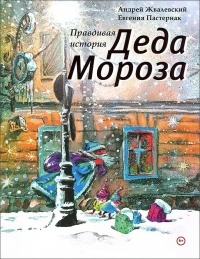 Ася Лавринович «Загадай любовь»
Неразделенная любовь — это проблема, и еще какая! Наташа Зуева знает об этом не понаслышке, ведь она безответно влюблена.
Накануне новогодних праздников может случиться настоящее чудо. Наташа вместе с классом проведет зимние каникулы на прекрасном горнолыжном курорте. Какая девушка откажется встретить Новый год с парнем своей мечты? И неважно, что предмет воздыханий Наташи совершенно не подозревает о ее чувствах.
Казалось, никто и ничто не сможет испортить ей праздник. Разве только ненавистный Тимур Макеев, самодовольный парень и главный прогульщик в школе.
ttps://www.chitai-gorod.ru/product/zagaday-lyubov-2877064?ysclid=lt5kozl5u4777986075
Евгения Пастернак, Андрей Жвалевский «Гимназия №13»
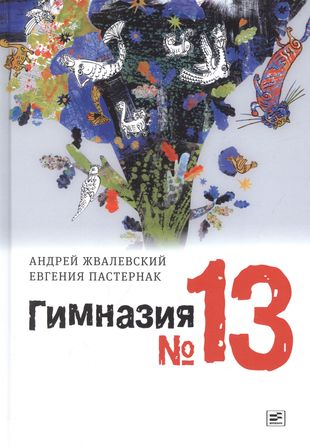 Не надо было трогать дуб! Тогда бы ничего страшного и не случилось. А когда тронули, тут и началось. Из всех щелей полезла нечисть. Домовые и кабинетные — за наших гимназистов, нечисть — против. Перун мечет молнии на крыше, Кощей пытается проломить заколдованный круг, говорящий кот подкармливает русалку ворованной колбасой, второй закон Ньютона временно не работает, «Слово о полку Игореве» встает перед глазами, словно в формате 3D, а на самом деле наяву — по- мог волшебный растворитель... Хотите дальше? Сами читайте.
https://www.chitai-gorod.ru/product/gimnaziya-13-roman-skazka-2947539?ysclid=lt5cs7cwl8352927224
«Литература может показать вам другой мир. Она может взять вас туда, где вы никогда не были. Один раз посетив другие миры как те, кто отведали волшебных фруктов, вы никогда не будете полностью довольны миром, в котором выросли» - так говорит знаменитый известный английский писатель-фантаст, автор комиксов и графических романов Нил Гейман в своей статье о природе и пользе чтения.